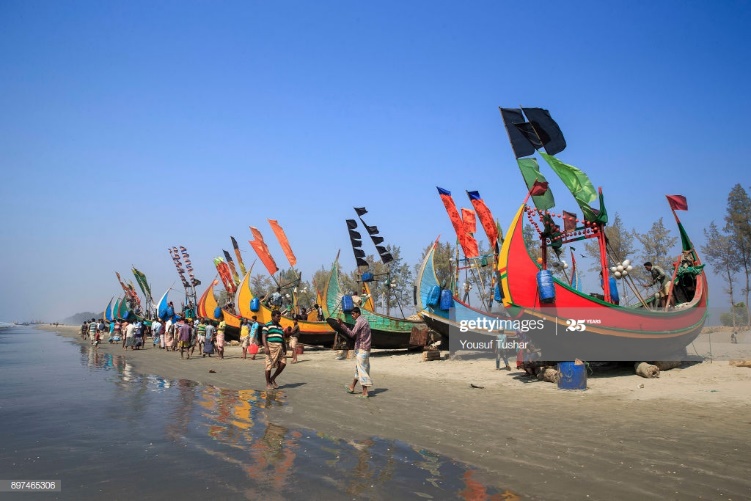 WELCOME
Teacher Identification
SHAMPA RANI DAS
ASSISTANT TEACHER
SATKORAKANDI GOVT.PRIMARY SCHOOL
BARLEKHA ,MOULVIBAZAR.
Lesson Identification
Class:Five
    Sub:English 
  Unit: 12
Lesson: How far is Saint Martin’s? 
Lesson unit: 1
Time:40 minutes
Learning outcomes
Students will be able to……
5.1.3 Read silently with understanding dialogues
8.1.1 Make sentences using words and phrases given in the textbook.
Lets watch a video
What can you see in the video?
Our todays lesson is..
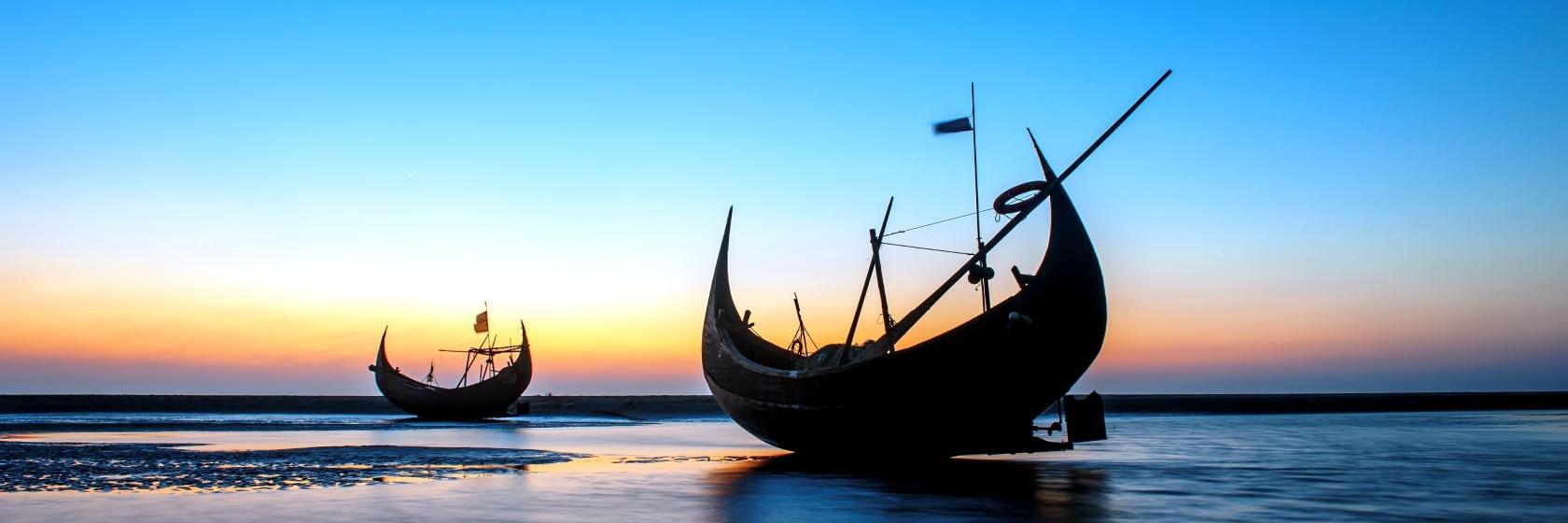 How far is Saints Martin’s ?
Tourist spot
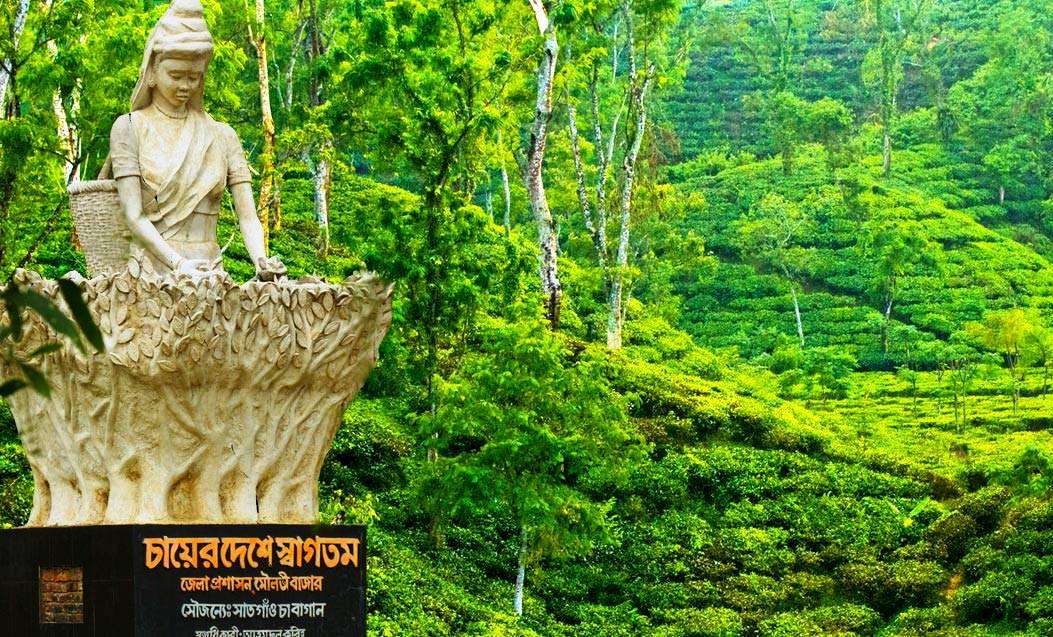 Wanderer place
The tea garden is attractive tourist spot.
Waterfalls
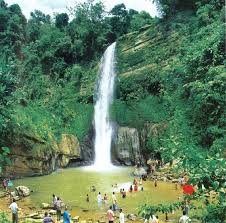 A source of water over a hill.
Madhapkundu waterfalls is located in Moulobhibazar.
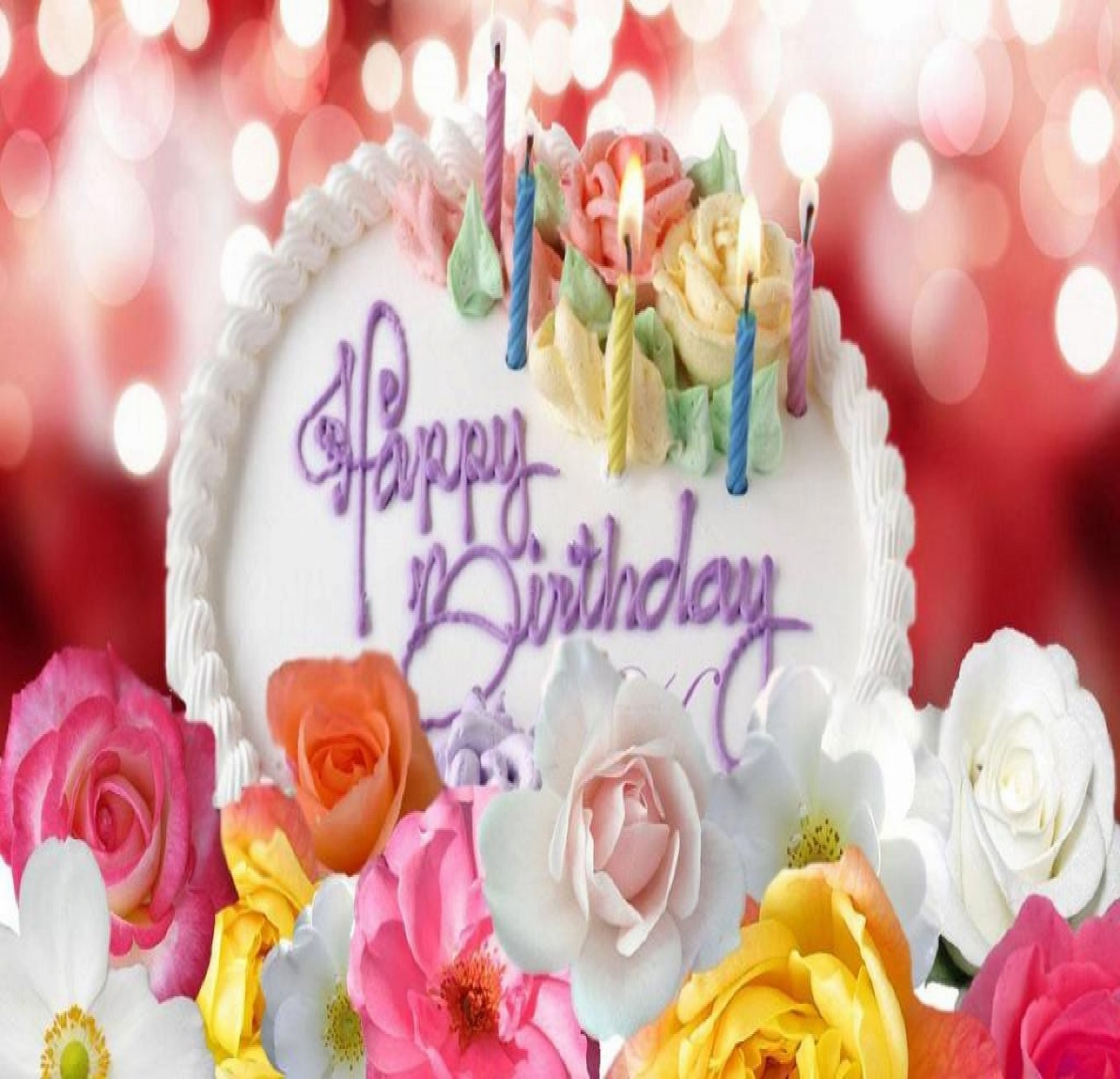 Special
Something particular
Birthday is the special day to me.
Wonderful
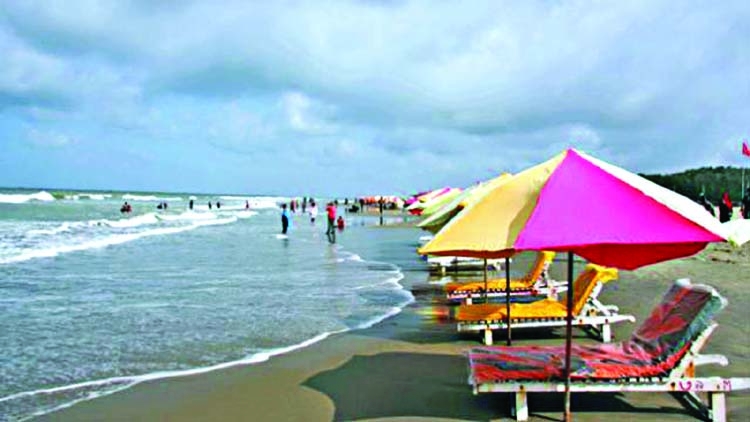 Something strange
Cox’s bazar is a wonderful place.
IW
Bingo game
Tourist
Visit
Popular
Island
Beach
Wonderful
Waterfall
Special
Open at page -46
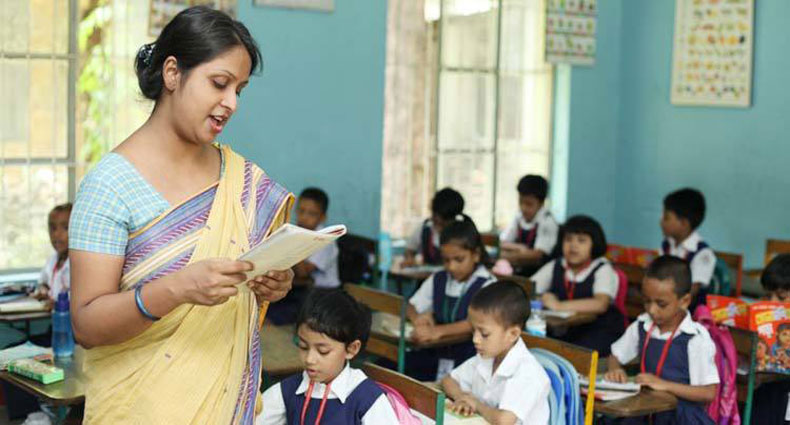 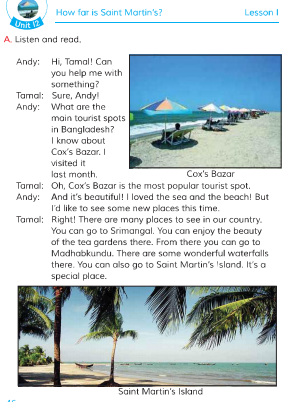 Teachers loud reading
Students reading
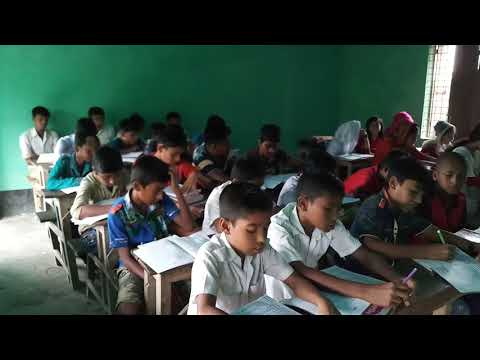 Lets read by change role.
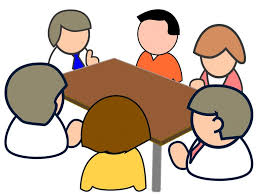 G.W
Answer the questions
1.What is the most tourist spots in Bangladesh?
2.Where is the beautiful tea garden?
3.What is the name of special places?
P.W
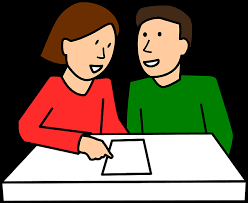 Make WH questions by underline word.
Now check the answer.
1.This Island is the Bay of Bengal.
Where is this Island?
2.We can go by wooden boats or sea truck.
How can you go the coral Island?
3.Tamal  tells  Andy about is the name of St Martin Island.
What is the name of the Island Tamal tells Andy about?
Checking learning
Word puzzle
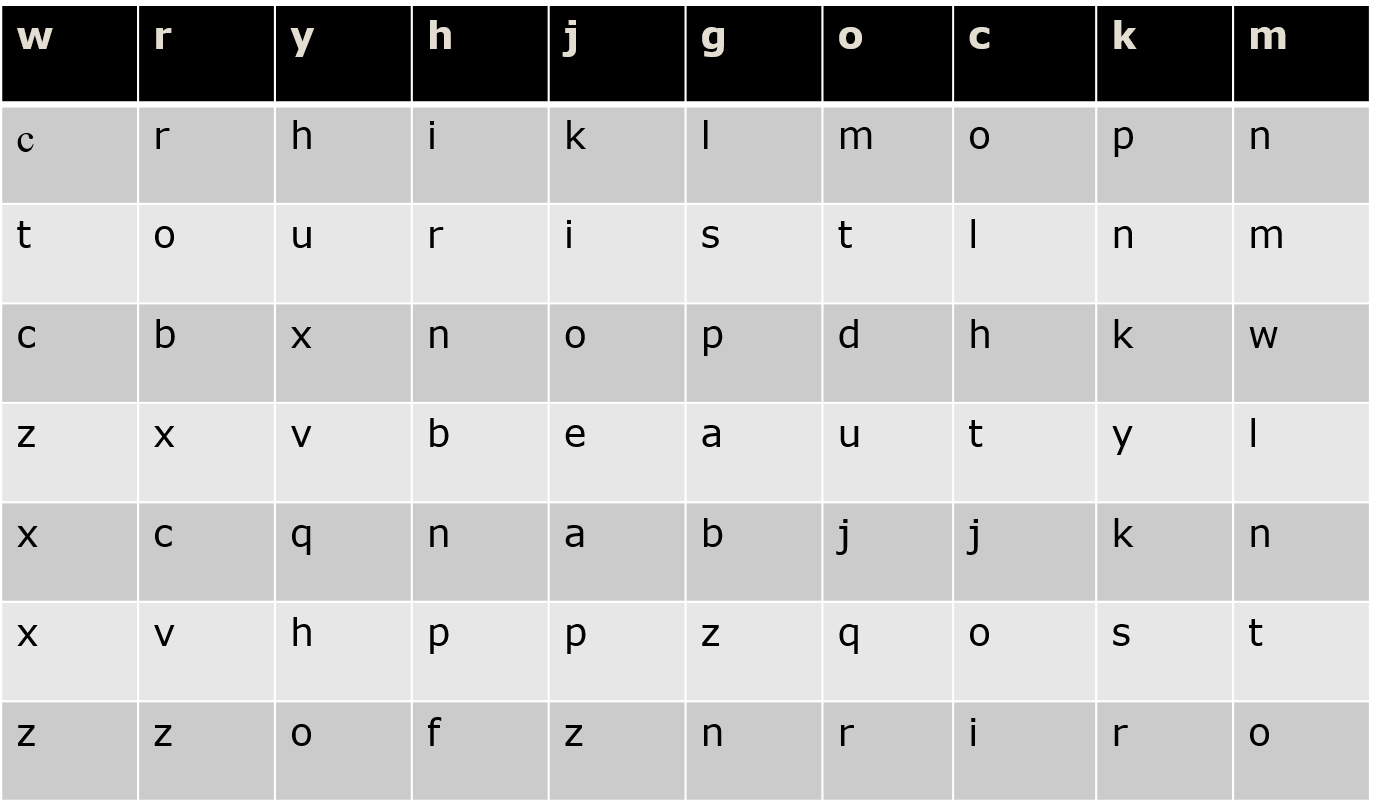 Home Work
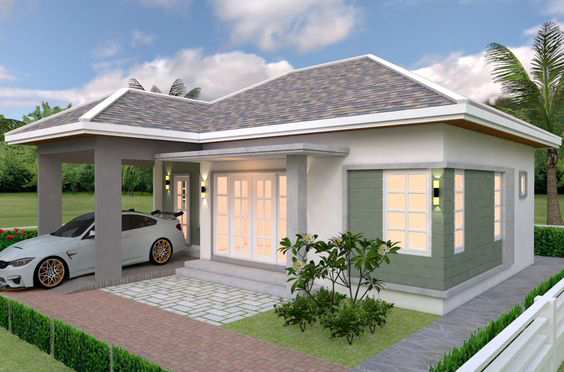 You will write five sentences about your recent visits place.
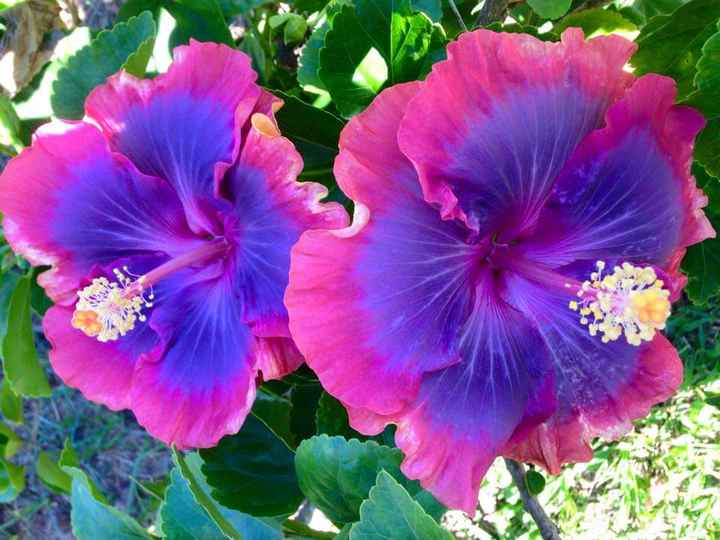 THANKS ALL